ПЕДАГОГИЧЕСКАЯ СЕССИЯ «ПИРАМИДА УСПЕХА» 24 марта 2022
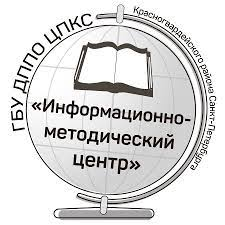 ИНТЕРАКТИВНАЯ ПЛОЩАДКАПРОнаставничество
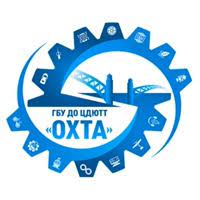 2
ПРОнаставничество
П  – Р  – О  –
3
ИНТЕРАКТИВНАЯ ПЛОЩАДКА
Задача
Условие
Предлагаемое решение
Предложите решение по трем сценариям: 
пессимистичному 

реалистичному

оптимистичному
Дополнительные материалы
используются командой по 
желанию
Время работы – 30 мин.
Представление результатов – 
5 мин. каждая команда
4
«Иногда наш огонь гаснет, но другой человек снова раздувает его. Каждый из нас в глубочайшем долгу перед теми, кто не дал этому огню погаснуть»
Альберт Щвейцер
5